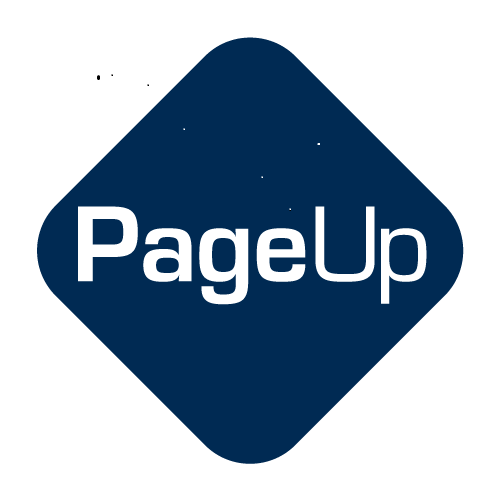 PageUpApplicant Tracking System
As of November 2, 2017:
88 requisitions 
3009 applications submitted
20% increase in nonexempt applications over same time period in 2016.
57 individuals hired
15 Training sessions conducted since April
Enhancements & New Features
Additional communication emails
Additional users added to communication emails
Payroll Preparers receive email when candidate has accepted the job offer
Addition of Search Committee Chair field on requisition to receive communications
Enhancements to streamline HR Employment and back office procedures
Offer letter and/or Personnel Requisition no longer required with new hire paperwork submitted to Payroll
Choice Program – Custom recruitment process for Fellows
Campaign
What is next?
Continue to make tweaks and enhancements to the system
Short version of the exempt application form (cover letter and resume upload)
Ability to add specific, position related, question(s) to the general application. 
Librarian Faculty project
Training Continues
November 14th – HR Liaison and Hiring Manager Training
November 28th – Hiring Manager and Search Committee Chair Training (Managing Applications)
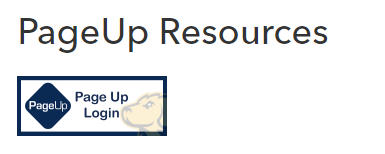 Keep Abreast of the Latest News
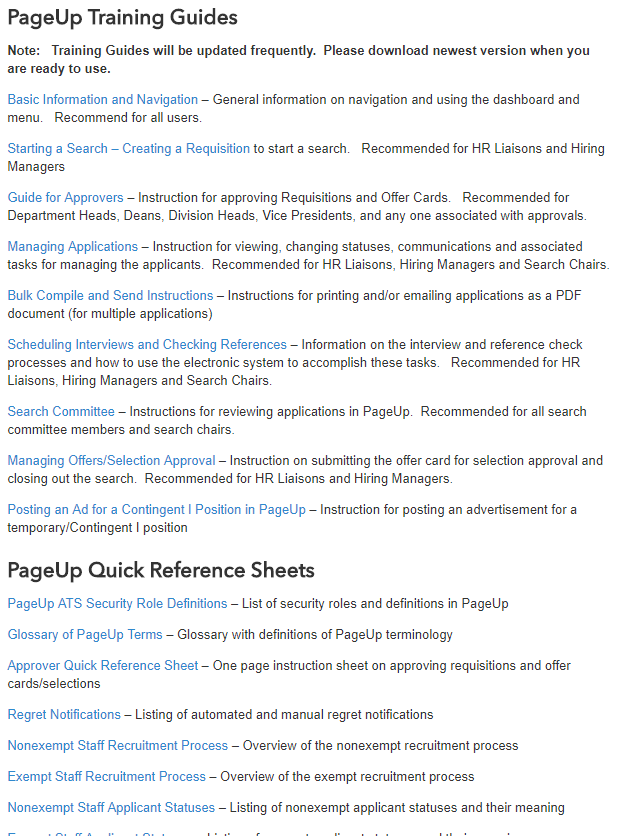 Join MyUMBC Recruitment/Hiring HR Liaisons Group
 for frequent users of PageUp.